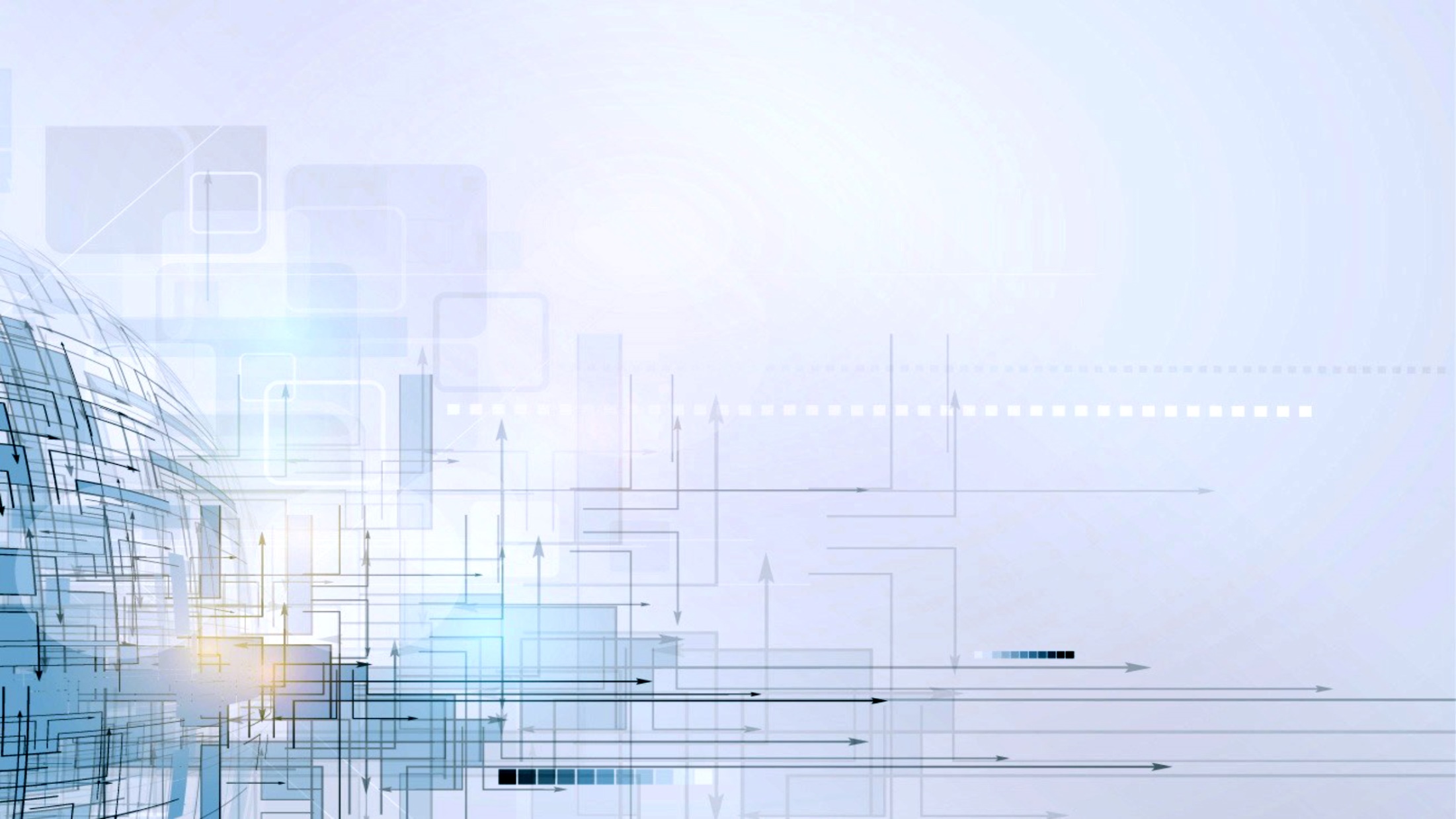 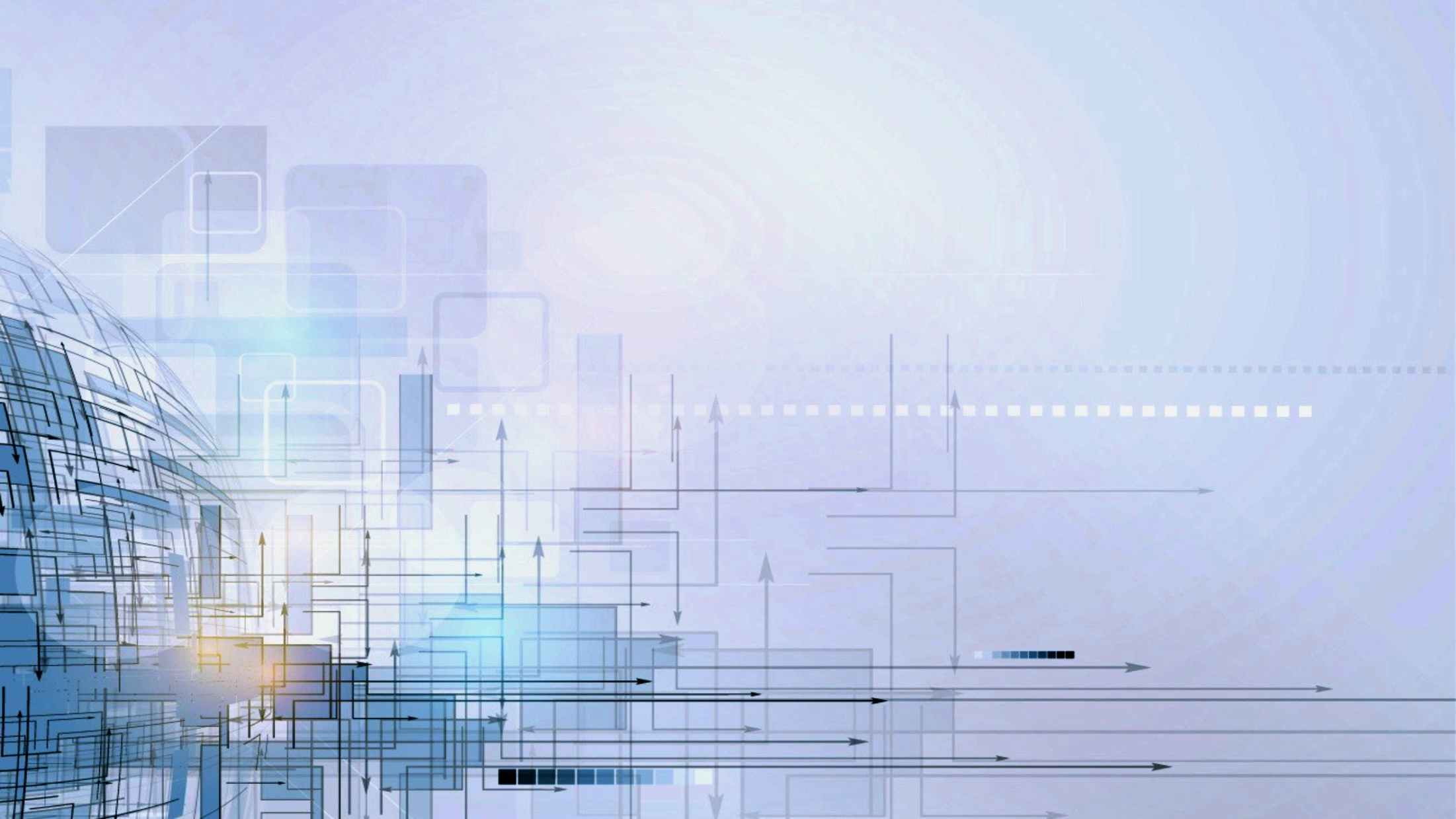 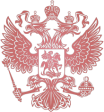 О финансовом обеспеченииреализации образовательных программвысшего образования
Заместитель директора департамента экономической политикиМинистерства науки и высшего образованияРоссийской Федерации
Андрей Владимирович Омельчук
г. Москва
23 августа 2018г.
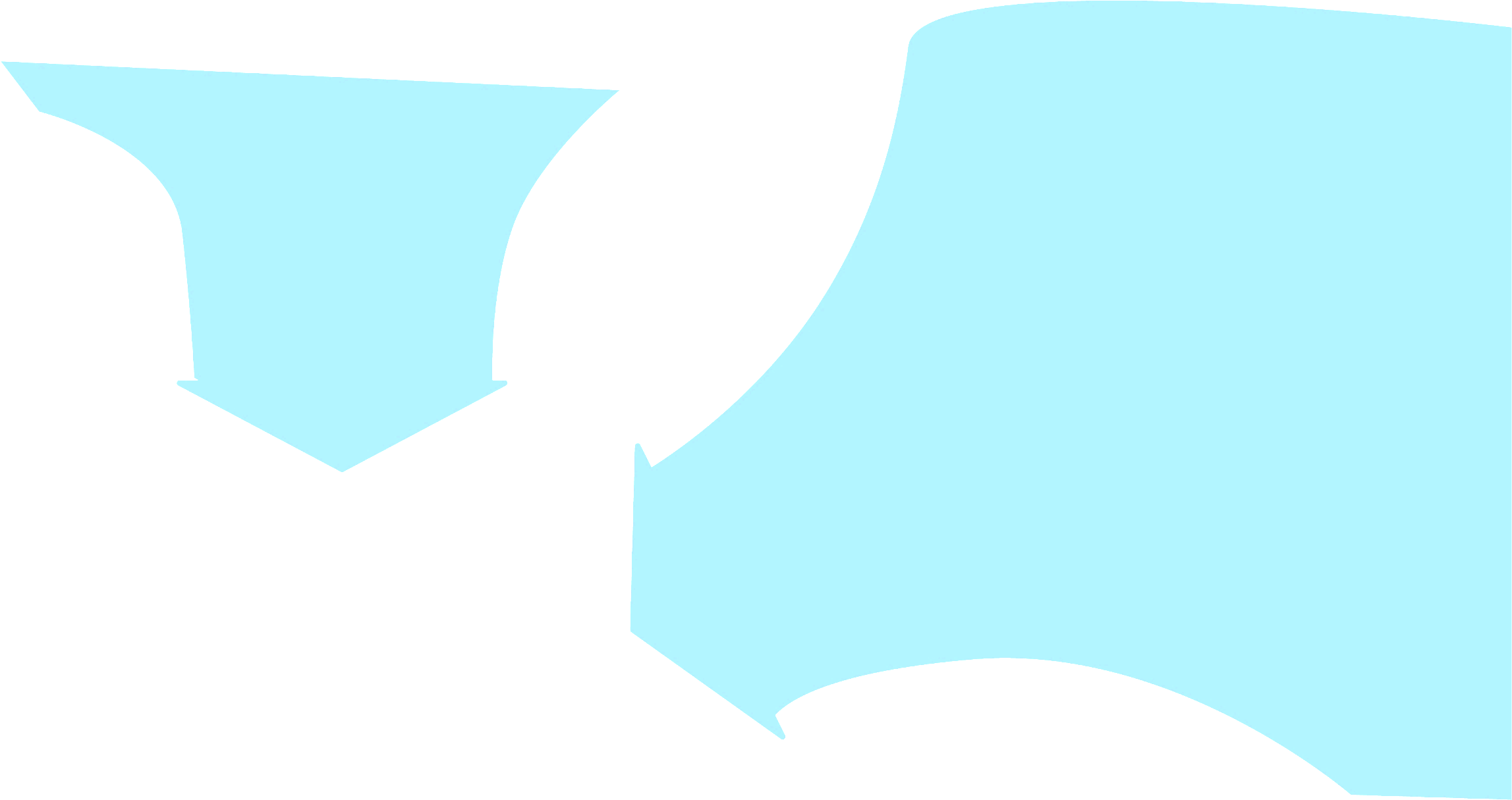 МИНОБРНАУКИ РОССИИ
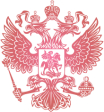 РАБОЧАЯ ГРУППА С ОТРАСЛЕВЫМИ МИНИСТЕРСТВАМИ:
ЭКСПЕРТНЫЙ ОПРОС ПО КОРРЕКТИРОВКЕ СТОИМОСТНЫХ ГРУПП
Сложность оборудования
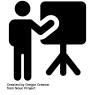 Наполняемость занятий
КРИТЕРИИ ОТНЕСЕНИЯ СПЕЦИАЛЬНОСТИ (НП) К СТОИМОСТНОЙ ГРУППЕ
Численность и квалификация УВП
Затраты на практику
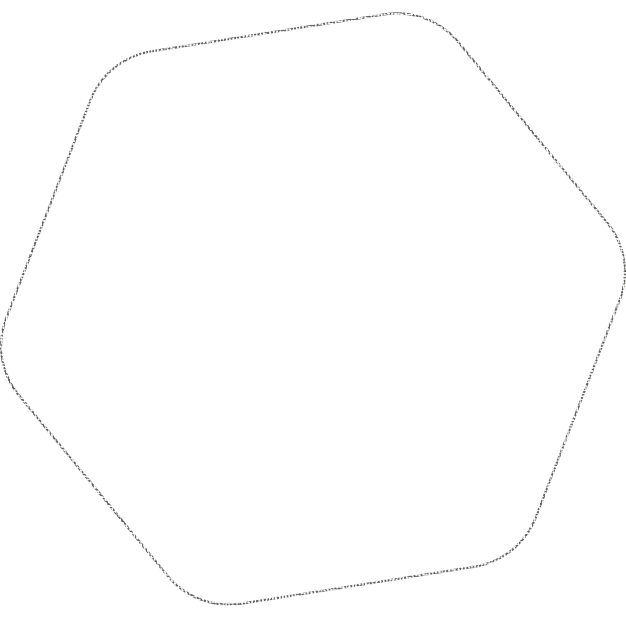 Затраты на выездную практику
ОЦЕНКА
ПО 5-БАЛЛЬНОЙ ШКАЛЕ
Международные стандарты
МИНОБРНАУКИ РОССИИ
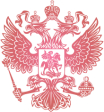 ОЦЕНКА КРИТЕРИЕВ ОТНЕСЕНИЯ УГСН К СТОИМОСТНОЙ ГРУППЕ
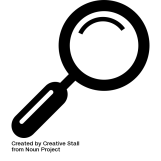 Средняя наполняемость семинарских (лабораторных) занятий
Численность и квалификация
УВП
Сложность оборудования, используемого для обучения
1 балл
Не требуется сложное оборудование. 
Не требуются дорогостоящие матзапасы.
Семинарские (лабораторные) занятия
в группах более 20 человек
Не требуется увеличенной численности УВП. 
Квалификация УВП стандартная
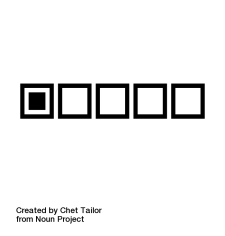 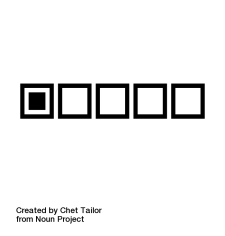 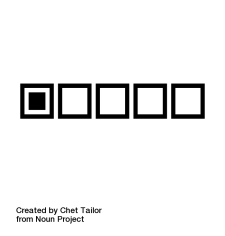 2 балла
Требуется увеличенная численность УВП.
Квалификация УВП стандартная.
Не требуется сложное оборудование. 
Требуются дорогостоящие матзапасы.
Семинарские (лабораторные) занятия
в группах не более 20 человек
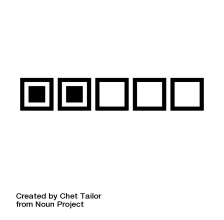 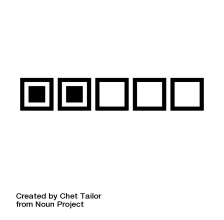 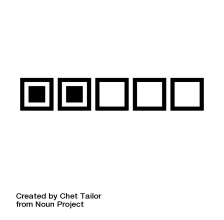 3 балла
Не требуется увеличенная численность УВП. 
Квалификация УВП выше стандартной.
Семинарские (лабораторные) занятия
в группах не более 15 человек
Требуется сложное оборудование. 
Не требуются дорогостоящие матзапасы
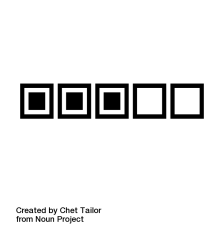 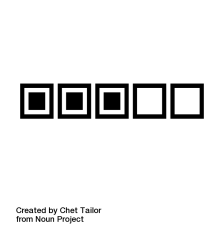 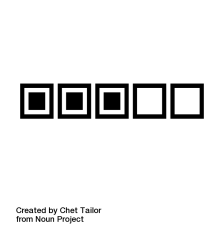 4 балла
Требуется увеличенная численность УВП.
Квалификация УВП выше стандартной.
Семинарские (лабораторные) занятия
в группах не более 10 человек
Требуется сложное оборудование. 
Требуются дорогостоящие матзапасы.
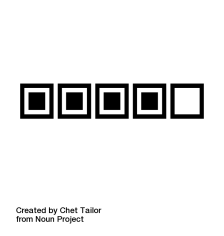 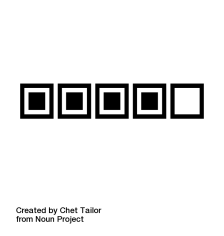 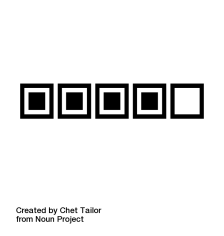 5 баллов
Требуется увеличенная численность УВП.
Квалификация УВП высокая.
Требуется сложное оборудование, 
специальные помещения для его установки. Требуются дорогостоящие матзапасы.
Индивидуальное обучение
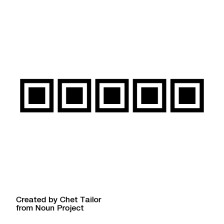 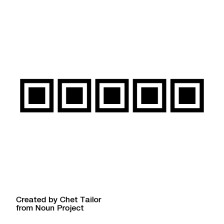 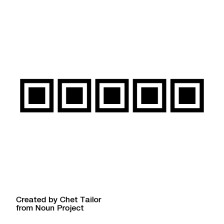 МИНОБРНАУКИ РОССИИ
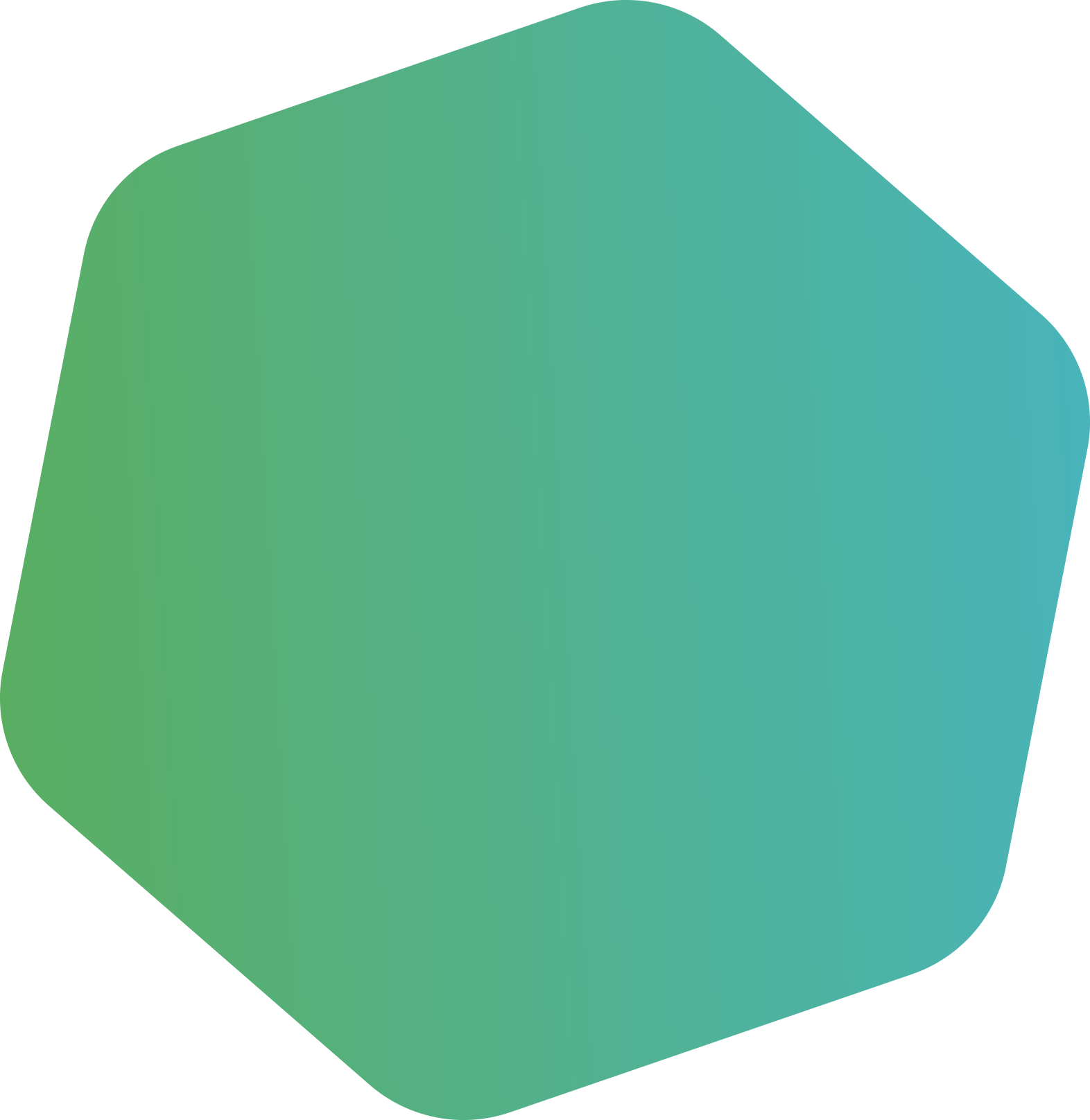 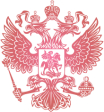 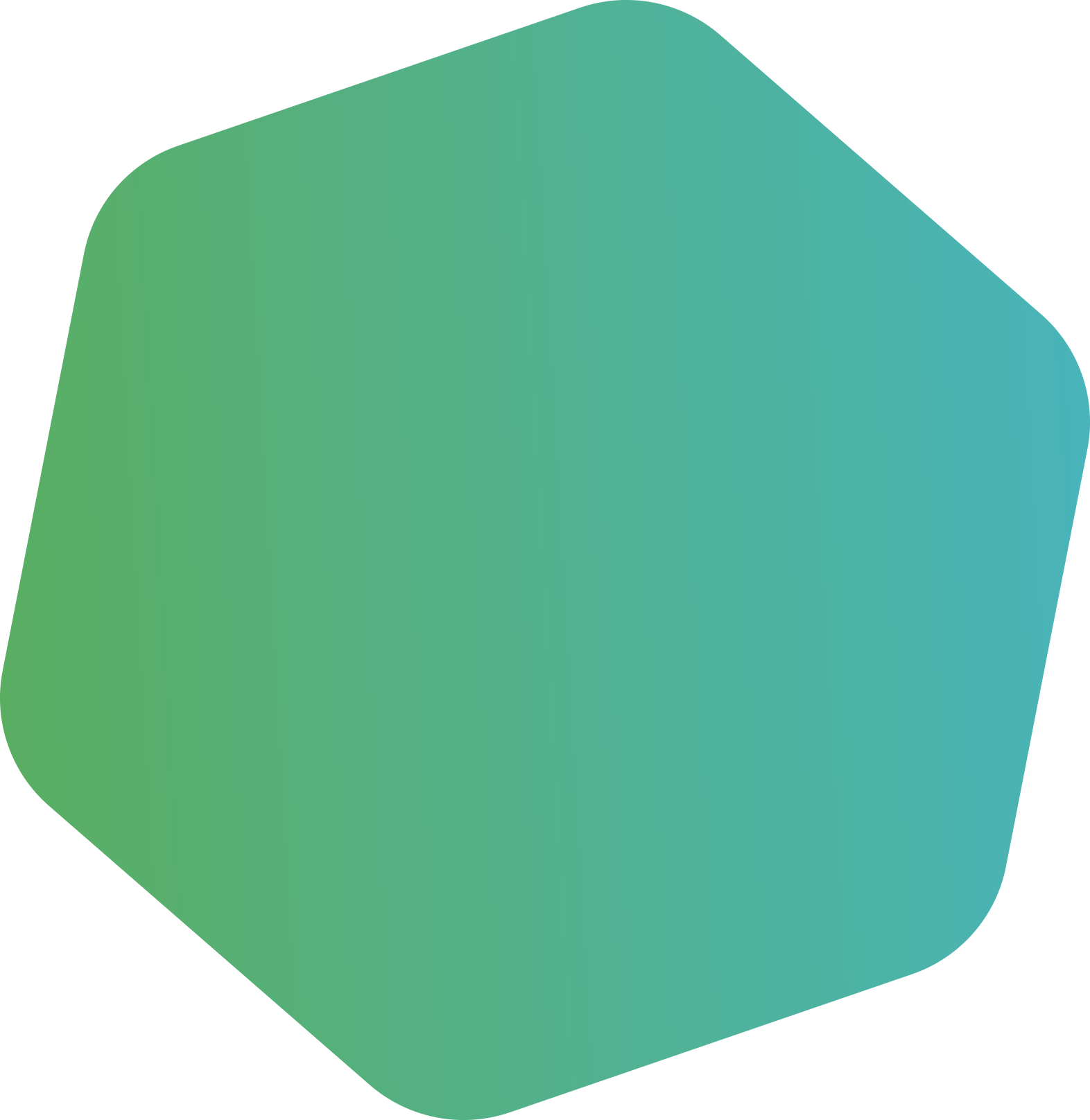 ОЦЕНКА КРИТЕРИЕВ ОТНЕСЕНИЯ УГСН К СТОИМОСТНОЙ ГРУППЕ
Уровень затрат на выездную практику
Уровень затрат на практику
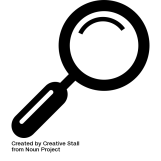 1 балл
Не требуется оборудование
Не требуются материальные запасы
Не требуется выездная практика
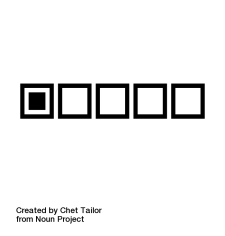 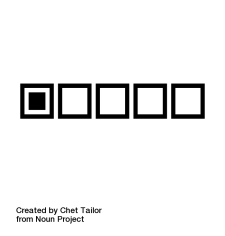 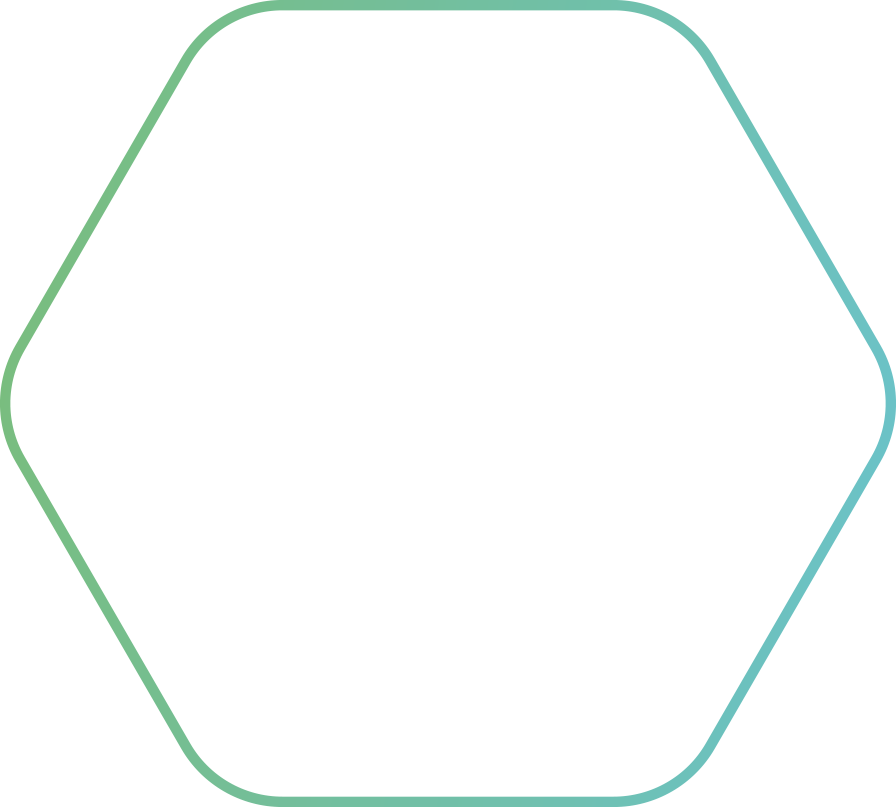 2 балла
Требуются дорогие
материальные запасы
Требуется выездная практика на 
расстояние до 500 км
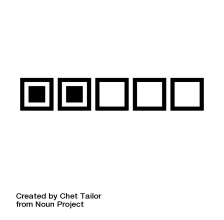 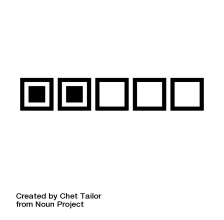 3 балла
Требуется выездная практика на 
расстояние более 500 км
Требуется оборудование и
материальные запасы
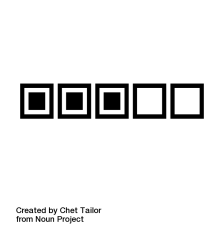 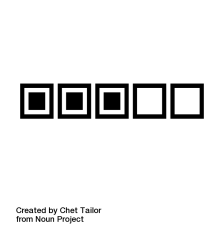 4 балла
Требуется длительная выездная
Практика (более 20 з.е.)
Требуются преподаватели
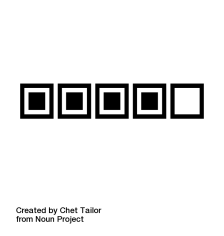 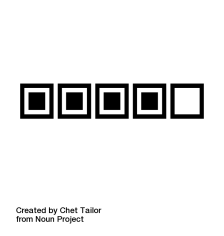 5 баллов
Требуются преподаватели. 
Требуется оборудование и/или
дорогие материальные запасы
Требуется длительная (более 20 з.е.)
выездная практика на расстояние
более 500 км
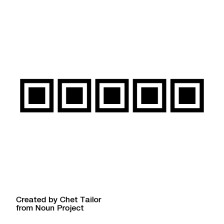 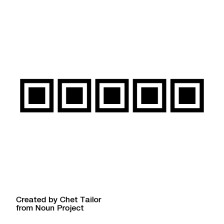 МИНОБРНАУКИ РОССИИ
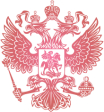 РЕЗУЛЬТАТЫ АНКЕТИРОВАНИЯ (1)
МИНОБРНАУКИ РОССИИ
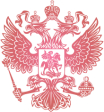 РЕЗУЛЬТАТЫ АНКЕТИРОВАНИЯ (2)
МИНОБРНАУКИ РОССИИ
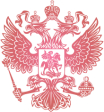 ПРЕДЛОЖЕНИЯ ГРБС ПО УЧЕТУ ОТРАСЛЕВОЙ СПЕЦИФИКИ
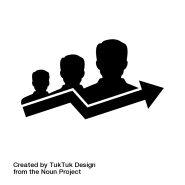 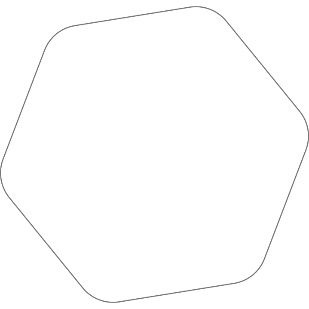 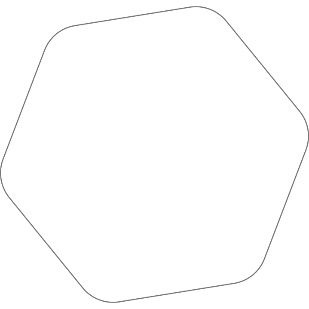 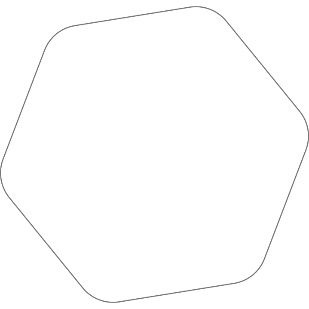 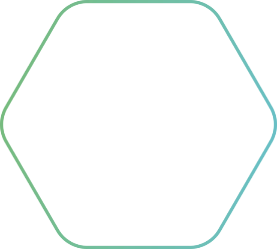 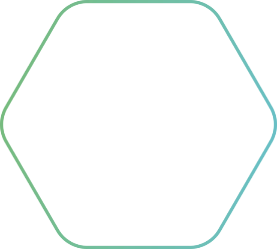 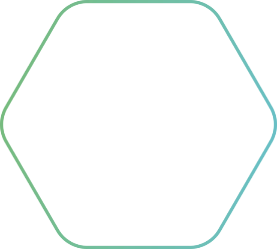 РОССМОРРЕЧФЛОТ
РОСАВИАЦИИ
МИНКУЛЬТУРЫ
МИНЗДРАВ
Предложения:
Использовать пониженные соотношения численности студентов и преподавателей от в отношении специальностей культуры и искусства
Корректировка:
Учтено: новая группа 3В с соотношением 1:6
Предложения:
Учитывать дополнительные средства на спец. оборудование,  матзапасы, учебно-демонстрационные модели, обеспечивающие возможность моделирования условий профессиональной деятельности
Корректировка:
Учтено: перенос УГСН 31.00.00. «Клиническая медицина» группы № 2 группу № 3А
Предложения:
Учитывать затраты на плавательную и летательную практику
Корректировка:
Учтено: новая группа 3С с повышены затратами на проведение практики
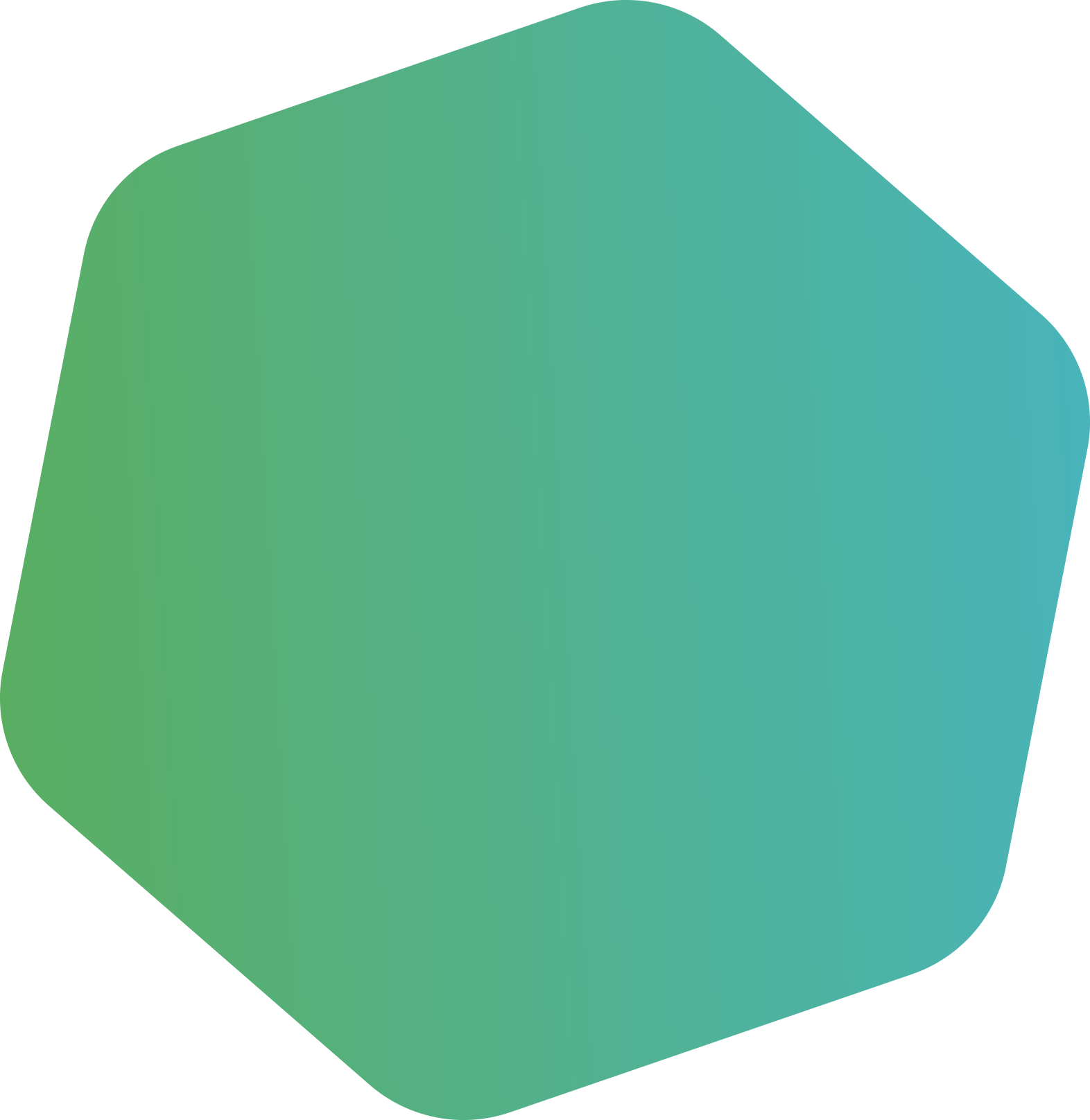 МИНОБРНАУКИ РОССИИ
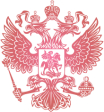 КОРРЕКТИРОВКА СОСТАВА СТОИМОСТНЫХ ГРУПП
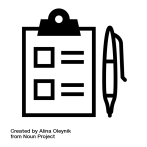 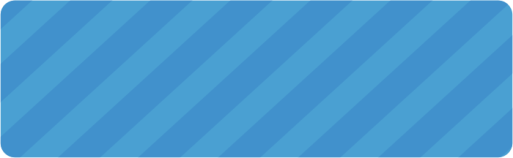 ГРУППА № 1
42.00.00. «Средства массовой информации и информационно-библиотечное дело» 
37.00.00. «Психологические науки»
ГРУППА № 2
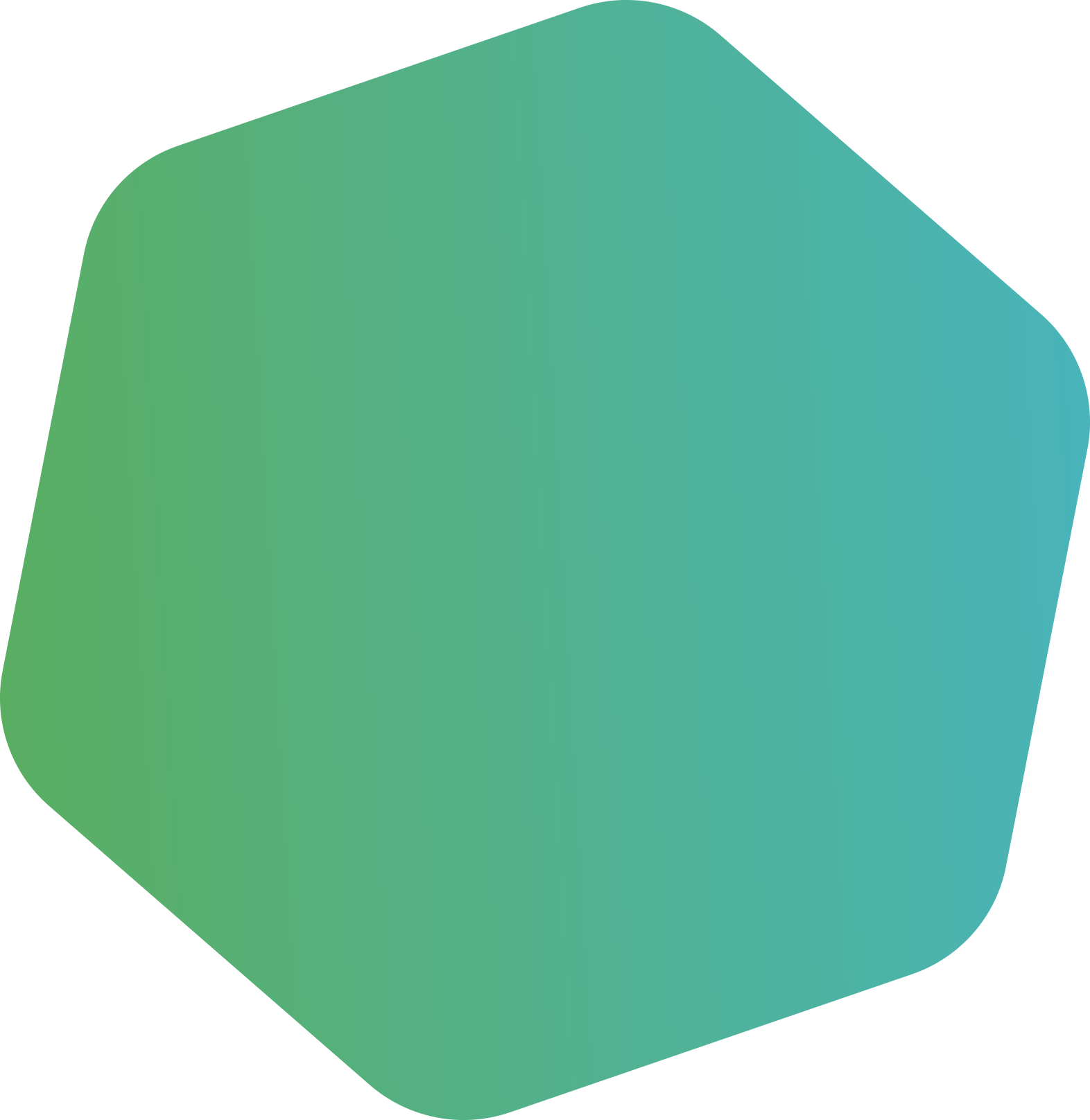 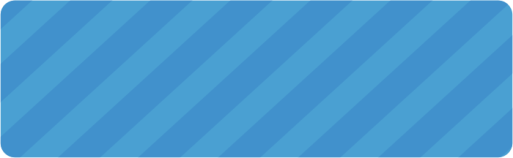 50.00.00. «Искусствознание» 
51.00.00. «Культуроведение и социоциокультурные проекты»
ГРУППА № 3
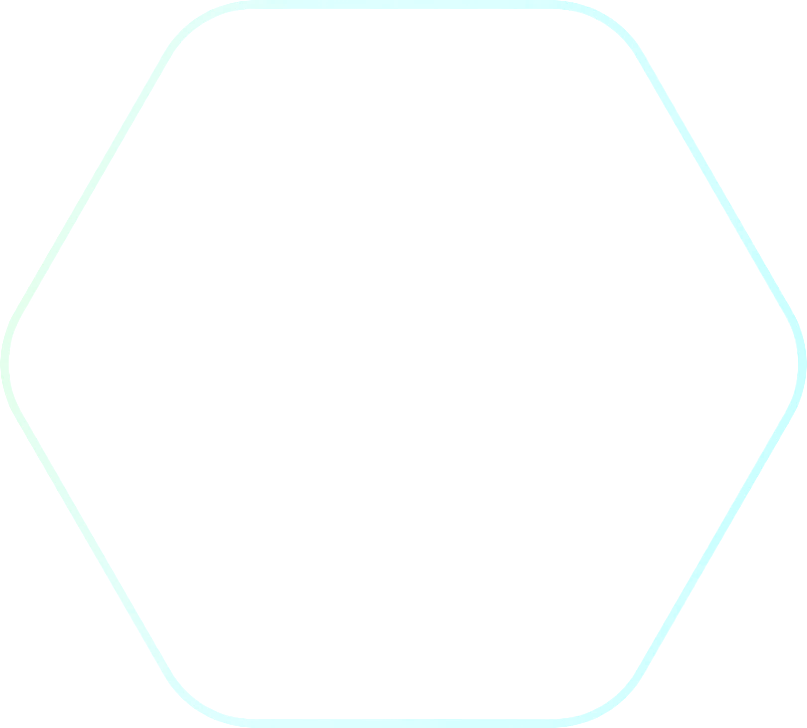 ГРУППА № 3
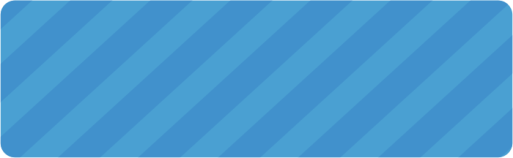 31.00.00 «Клиническая медицина»
21.00.00. «Прикладная геология, горное дело, нефтегазовое дело и геодезия»
ГРУППА № 2
МИНОБРНАУКИ РОССИИ
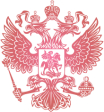 СТОИМОСТНЫЕ ГРУППЫ 2019 ГОДА: ГРУППА № 3
ПОДГРУППА 3А
ПОДГРУППА 3В
ПОДГРУППА 3С
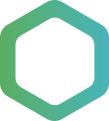 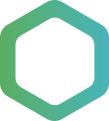 ПОВЫШЕНИЕ ЗАТРАТ НА ПРАКТИКУ ПО СРАВНЕНИЮ С 3А
Аэронавигация и эксплуатация авиационной и ракетно-космической техники
Техника и технологии кораблестроения и водного транспорта
ПОВЫШЕНИЕ ЗАТРАТ НА МАТЗАПАСЫ, ПРАКТИКУ, РЕЗЕРВ, ФОТ ПО СРАВНЕНИЮ С ГРУППОЙ 2
Клиническая медицина
Ядерная энергетика и технологии
Физико-технические науки и технологии
Оружие и системы вооружения
Прикладная геология, горное дело,
        нефтегазовое дело и геодезия
Авиационная и ракетно-космическая техника
Нанотехнологии и наноматериалы
Фундаментальная медицина
Физическая культура и спорт
Военное управление
Обеспечение государственной безопасности
ЧИСЛЕННОСТЬ ППС И СТУДЕНТОВ – 1:6
Сценические искусства и литературное творчество
Музыкальное искусство
Изобразительное и прикладные виды искусств
Экранные искусства
СПЕЦИАЛЬНОСТИ КУЛЬТУРЫ И ИСКУССТВА
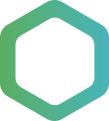 СПЕЦИАЛЬНОСТИ, ДЛЯ КОТОРЫХ ПРЕДУСМОТРЕНА ЛЕТНАЯ И ПЛАВАТЕЛЬНАЯ ПРАКТИКА
ПРОЧИЕ СПЕЦИАЛЬНОСТИ СТОИМОСТНОЙ ГРУППЫ № 3
10
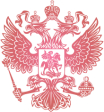 Проектные значения БНЗ 2019, бакалавриат, специалитет и магистратура
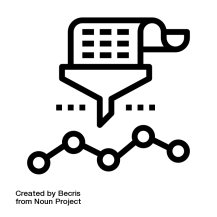 11
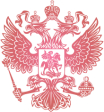 Проектные значения БНЗ 2019, аспирантура, ассистентура-стажировка, ординатура
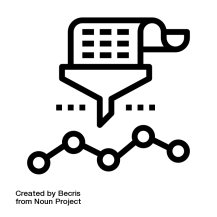 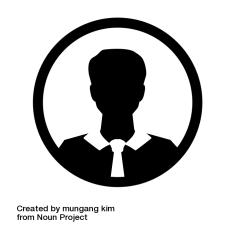 12
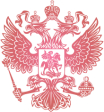 Оплата труда ППС: на примере группа № 1
Изменение значения среднемесячной заработной платы в субъектах РФ 
		        (18 712 ->21 156)
Расчет на 2019 год
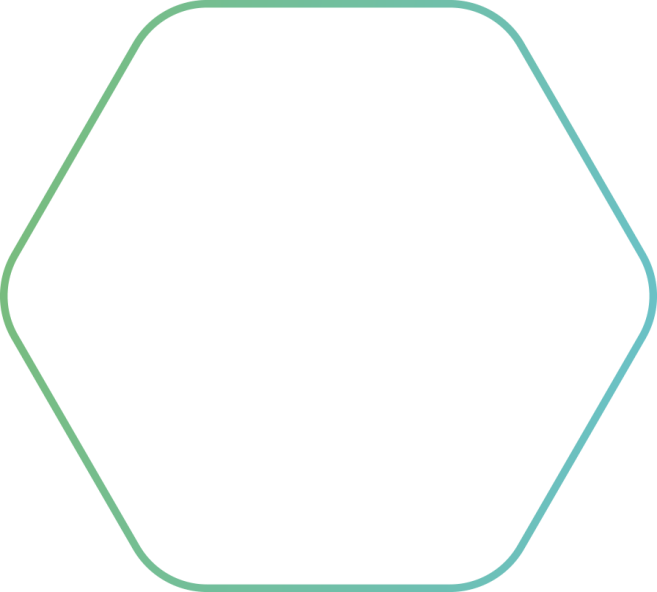 БНЗ 2018
БНЗ 2019
Минимальное значение з/п = 
21 156  руб.
% от з/п региона для ППС = 200%
Страховые взносы = 30,2%
Соотношение «студент – ППС» = 13
12 месяцев
48 730 руб.
50 850 руб.
Факторы изменения
Данные базового прогноза Минтруда о среднемесячном доходе от трудовой деятельности по субъектам РФ на 2018 год, скорректированный на 5,1% в соответствии с макропрогнозом на темп роста з\п в 2019
[Speaker Notes: Далее на слайдах будет показано, как изменился расчет Минобрнауки России после применения компромиссного варианта расчета: уровень 2017 год + 4% индексации. Как мы увидим на слайдах, ситуация различается по разным составляющим:

По ряду составляющих результаты расчета по обоим вариантам совпали, по каким-то даже выросли, но по большинству составляющих применение компромиссного варианта привело к снижению затрат. 

На этом слайде показан расчет затрат на ФОТ ППС , который согласован с Минфином. 
При этом в замечаниях Минфина изначально содержалось предложение снизить ФОП ППС у четом доли внебюджетных доходов вузов – в среднем на 35%. Однако Минобрнауки России обосновал нецелесообразность такого подхода.]
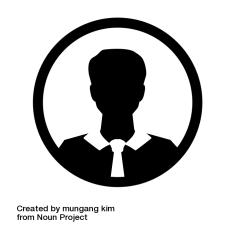 13
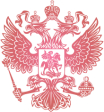 Оплата труда ППС: подгруппа № 3b
БНЗ 2018: группа 3
БНЗ 2019: группа 3b
Изменение значения среднемесячной заработной платы в субъектах РФ 
   (18 712 ->21 156)
 Изменение соотношения «студент -ППС»
   (1:12 -> 1:6)
110 180 руб.
56 040 руб.
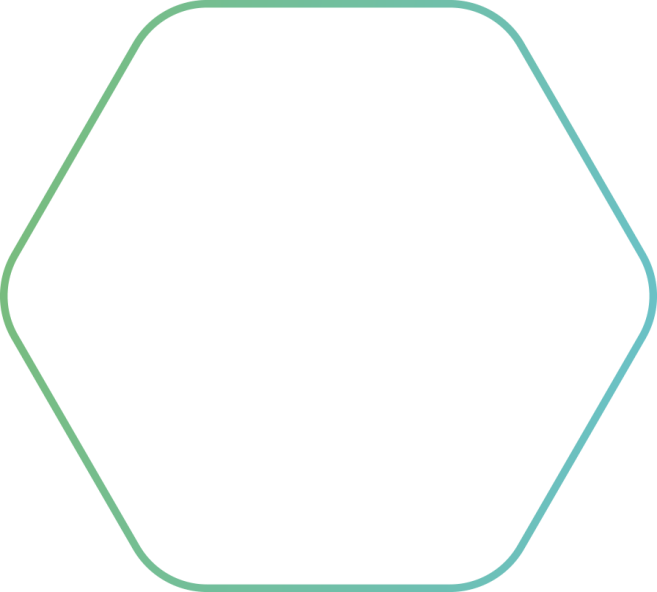 УГСН в сфере культуры
Факторы изменения
52.00.00
 53.00.00
54.00.00
 55.00.00
[Speaker Notes: Далее на слайдах будет показано, как изменился расчет Минобрнауки России после применения компромиссного варианта расчета: уровень 2017 год + 4% индексации. Как мы увидим на слайдах, ситуация различается по разным составляющим:

По ряду составляющих результаты расчета по обоим вариантам совпали, по каким-то даже выросли, но по большинству составляющих применение компромиссного варианта привело к снижению затрат. 

На этом слайде показан расчет затрат на ФОТ ППС , который согласован с Минфином. 
При этом в замечаниях Минфина изначально содержалось предложение снизить ФОП ППС у четом доли внебюджетных доходов вузов – в среднем на 35%. Однако Минобрнауки России обосновал нецелесообразность такого подхода.]
14
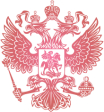 Оплата труда работников, которые не принимают
непосредственного участия в оказании государственной услуги
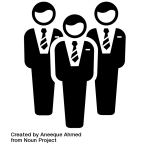 12 920 руб.
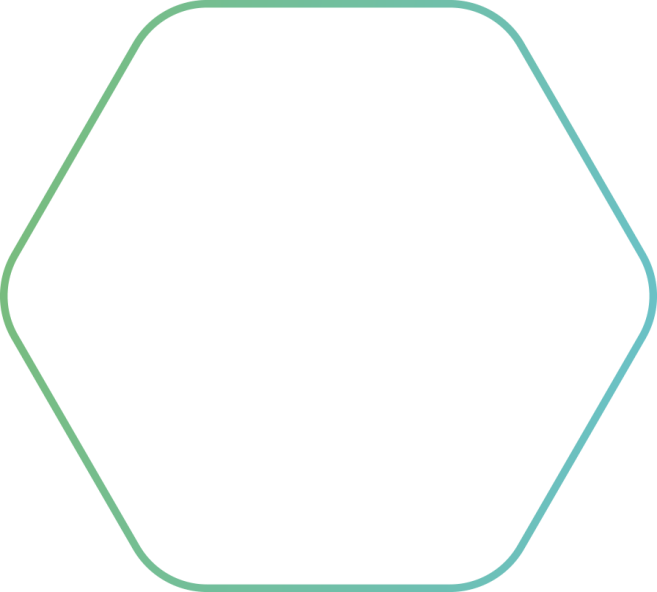 2017
2018
2019
12 420 руб.
13 280 руб.
Факторы изменения
Изменение средней заработной платы в субъектах РФ
[Speaker Notes: Далее на слайдах будет показано, как изменился расчет Минобрнауки России после применения компромиссного варианта расчета: уровень 2017 год + 4% индексации. Как мы увидим на слайдах, ситуация различается по разным составляющим:

По ряду составляющих результаты расчета по обоим вариантам совпали, по каким-то даже выросли, но по большинству составляющих применение компромиссного варианта привело к снижению затрат. 

На этом слайде показан расчет затрат на ФОТ ППС , который согласован с Минфином. 
При этом в замечаниях Минфина изначально содержалось предложение снизить ФОП ППС у четом доли внебюджетных доходов вузов – в среднем на 35%. Однако Минобрнауки России обосновал нецелесообразность такого подхода.]
15
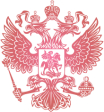 Содержание объектов недвижимого имущества
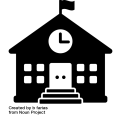 БНЗ 2018
БНЗ 2019
2 850 руб.
5 080 руб.
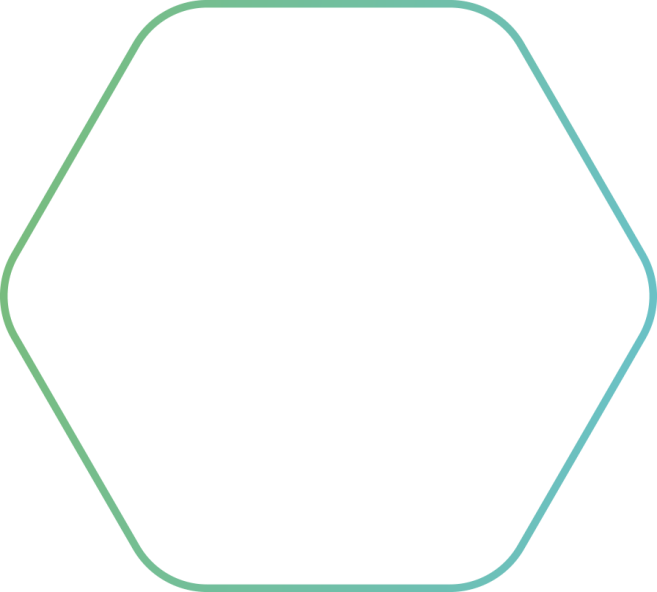 Вывоз ТБО
Проведение текущего ремонта зданий
Стоимость содержания и ремонта 1 кв. м. помещения
Общая площадь недвижимого имущества на студента
Коэффициент интенсивности использования помещений по сравнению с жилищным фондом
Норма накопления ТБО на 1 студента в год
Стоимость вывоза 1 куб м ТБО
В 2018 г. = 0,5
В 2019 г. = 1
Тариф
Тариф
16
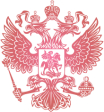 Приобретение транспортных услуг
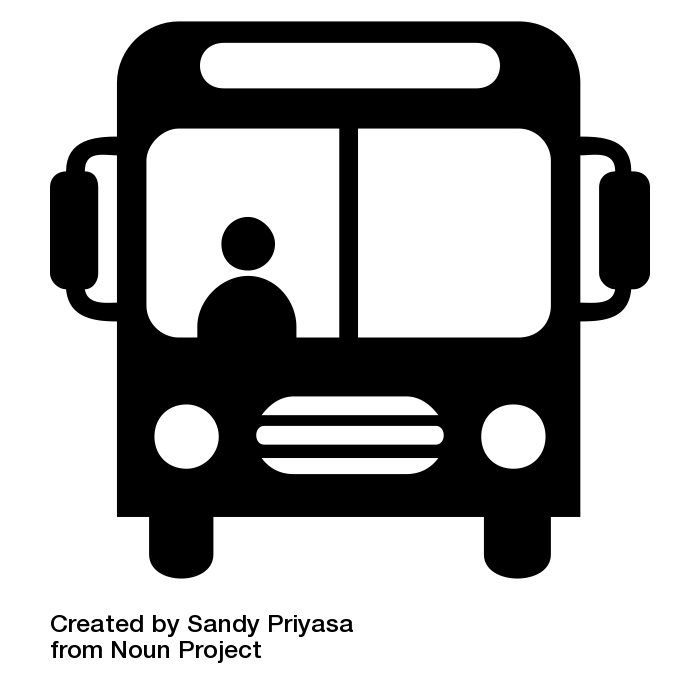 БНЗ 2018
БНЗ 2019
290 руб.
300 руб.
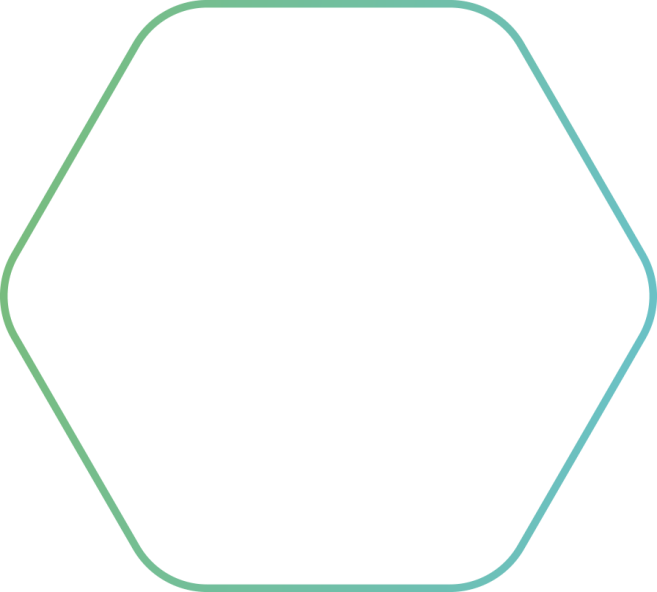 расстояние до места повышения квалификации
стоимость проезда на пов. квал.
Проезд ППС до места прохождения пов. квал. и обратно
стоимость проезда на автобусе на 100 км
периодичность
Соотношение«студент-преподаватель»
Компоненты и факторы
Проезд студентов и сопровождающих к месту прохождения практики и обратно
учет студента и сопровождающего
расстояние до места прохождения практики
стоимость проезда на практику
стоимость проезда на автобусе на 100 км
% студентов, для которых предусмотрена выездная практика
[Speaker Notes: Далее на слайдах будет показано, как изменился расчет Минобрнауки России после применения компромиссного варианта расчета: уровень 2017 год + 4% индексации. Как мы увидим на слайдах, ситуация различается по разным составляющим:

По ряду составляющих результаты расчета по обоим вариантам совпали, по каким-то даже выросли, но по большинству составляющих применение компромиссного варианта привело к снижению затрат. 

На этом слайде показан расчет затрат на ФОТ ППС , который согласован с Минфином. 
При этом в замечаниях Минфина изначально содержалось предложение снизить ФОП ППС у четом доли внебюджетных доходов вузов – в среднем на 35%. Однако Минобрнауки России обосновал нецелесообразность такого подхода.]
17
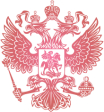 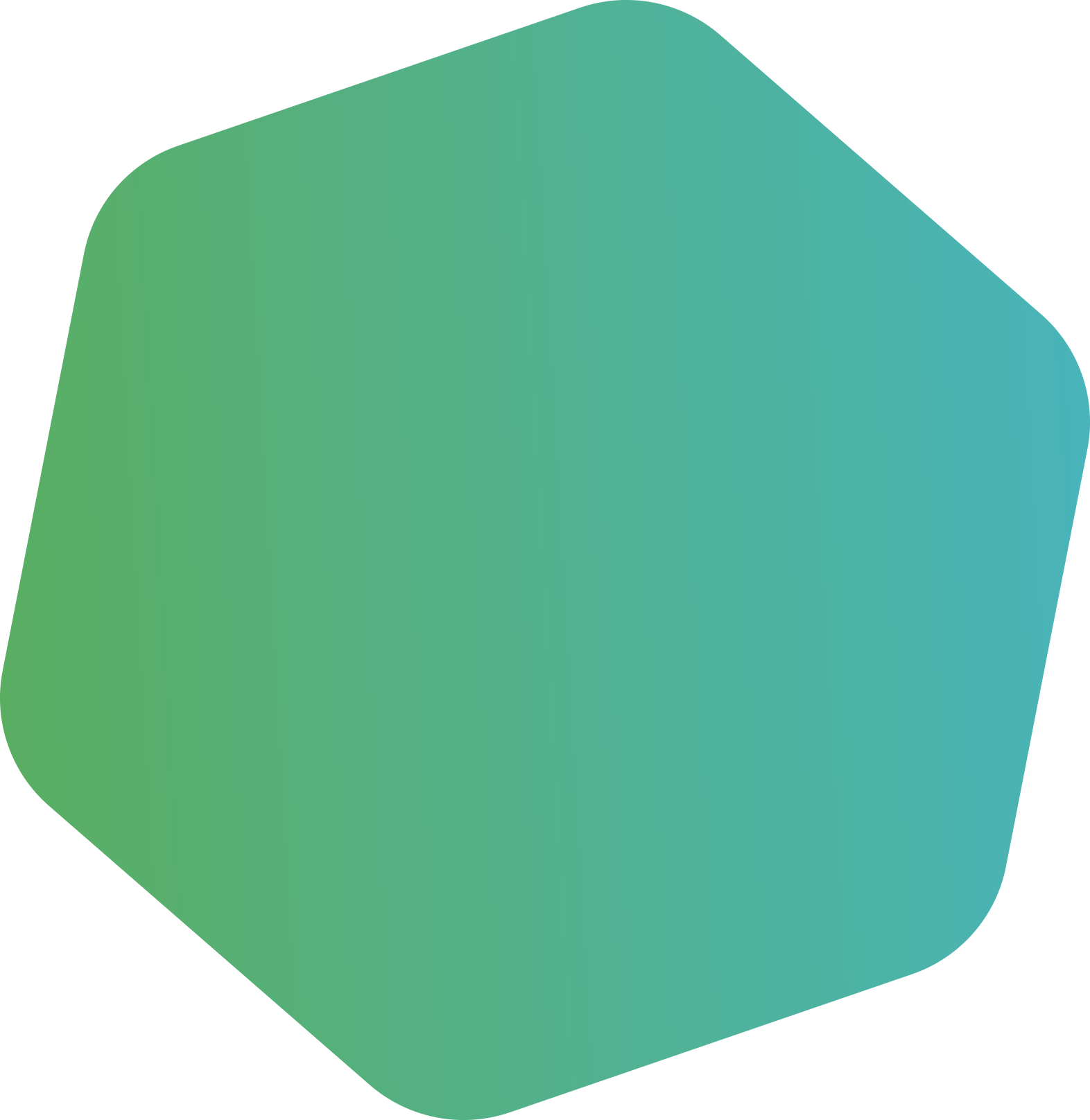 Изменения значений компонентов БНЗ в 2019 году в связи с изменением тарифов и индексацией
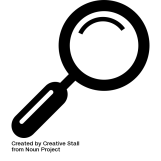 2018
2019
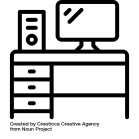 Затраты на резерв на общехозяйственное ОЦДИ
740 руб.
770 руб.
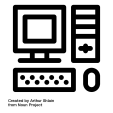 Затраты на содержание объектов ОЦДИ
520 руб.
540 руб.
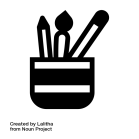 Приобретение материальных запасов
210 руб.
220 руб.
Затраты на резерв на восстановление состава объектов ОЦДИ
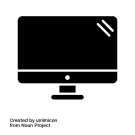 2 230 руб.
2 320 руб.
18
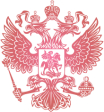 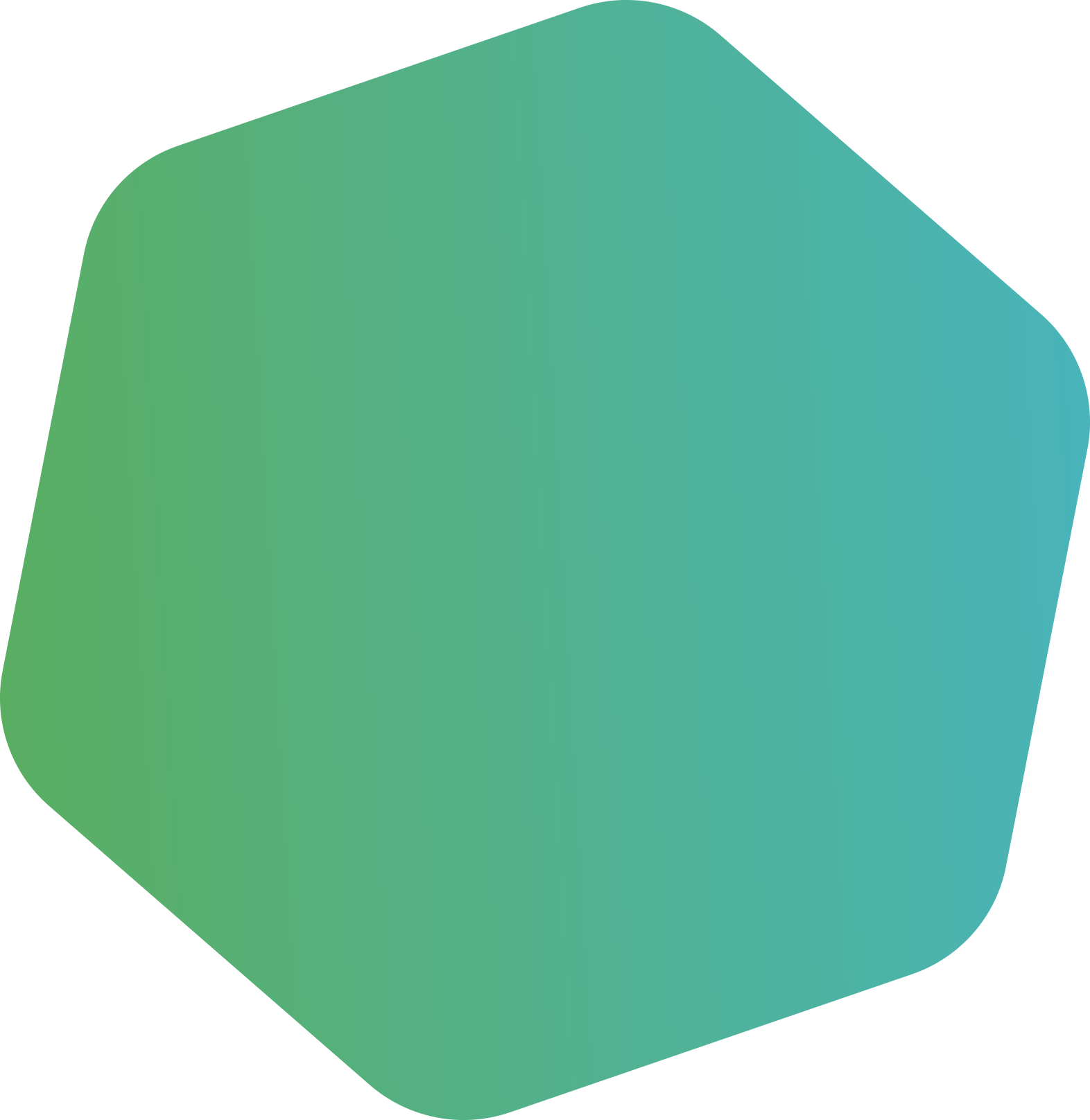 Изменения значений компонентов БНЗ в 2019 году в связи с изменением тарифов и индексацией
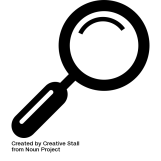 2018
2019
Затраты на КУ
2 200 руб.
2 461 руб.
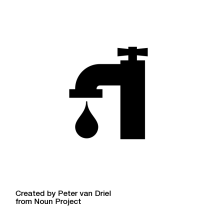 Затраты на прохождение практики
2 080 руб.
2 140 руб.
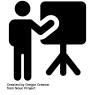 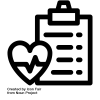 Затраты на медицинские осмотры
440 руб.
740 руб.
Учет ППС
Учет ППС, АУП, УВП, ПОП
19
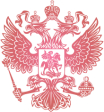 Приобретение услуг связи
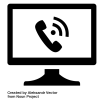 БНЗ 2018
БНЗ 2019
110 руб.
80 руб.
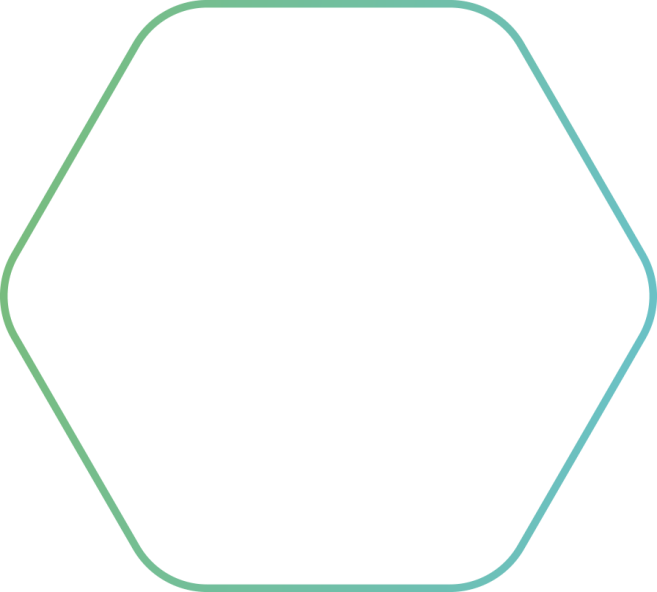 стоимость минуты междугороднего соединения
количество минут междугороднего соединения
Компоненты затрат
Телефонная связь
размер абонентской платы
количество номеров
размер абонентской платы
Интернет
количество каналов
Корректировка экспертной оценки стоимости на основании анализа рыночных цен
Хостинг
[Speaker Notes: Далее на слайдах будет показано, как изменился расчет Минобрнауки России после применения компромиссного варианта расчета: уровень 2017 год + 4% индексации. Как мы увидим на слайдах, ситуация различается по разным составляющим:

По ряду составляющих результаты расчета по обоим вариантам совпали, по каким-то даже выросли, но по большинству составляющих применение компромиссного варианта привело к снижению затрат. 

На этом слайде показан расчет затрат на ФОТ ППС , который согласован с Минфином. 
При этом в замечаниях Минфина изначально содержалось предложение снизить ФОП ППС у четом доли внебюджетных доходов вузов – в среднем на 35%. Однако Минобрнауки России обосновал нецелесообразность такого подхода.]
20
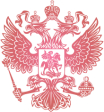 Повышение квалификации
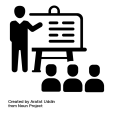 БНЗ 2018
БНЗ 2019
360 руб.
310 руб.
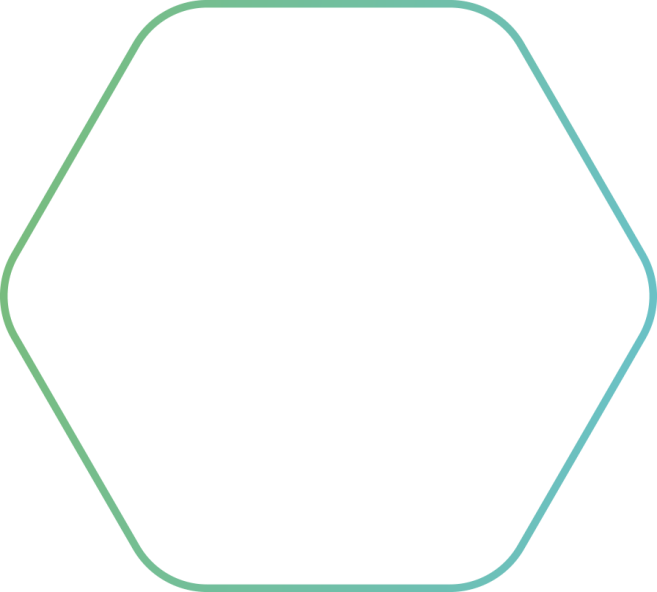 Продолжительность программы ДПО в часах
Продолжительность программы в днях
Кол-во часов обучения в день
Выходные дни
Найм жилого помещения
Стоимость программы в день
Компоненты и факторы
Суточные
Стоимость программы ДПО
Соотношение «студент - ППС»
Периодичность проведения программы
[Speaker Notes: По сравнению с 2017 годом расчетные затраты Минобрнауки России снижаются за счет изменения параметра «численность студентов на единицу ППС» в соответствии с показателями Дорожной карты на 2018 г. В 2017 году этот показатель  - 11,6, в 2018 году – 12.
Применение индексации не учитывает изменения параметра Дорожной карты, поэтому повышает затраты на 24 рубля.]
21
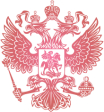 Приобретение учебной литературы
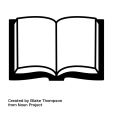 БНЗ 2018
БНЗ 2019
560 руб.
520 руб.
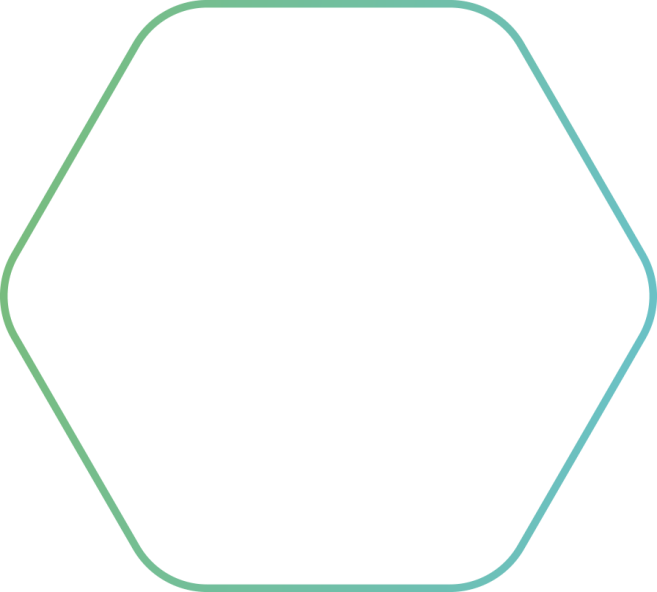 Стоимость подписки на электронные библиотеки на одного обучающегося
Стоимость учебников
на одного обучающегося
Количество учебников на одного обучающегося
Стоимость одного учебника
Стоимость подписки организации на электронные библиотеки
Среднее количество единиц приведенного контингента в организации
Корректировка экспертной оценки стоимости на основании анализа рыночных цен
Изменение показателя
по сравнению
с 2017 годом
[Speaker Notes: Далее на слайдах будет показано, как изменился расчет Минобрнауки России после применения компромиссного варианта расчета: уровень 2017 год + 4% индексации. Как мы увидим на слайдах, ситуация различается по разным составляющим:

По ряду составляющих результаты расчета по обоим вариантам совпали, по каким-то даже выросли, но по большинству составляющих применение компромиссного варианта привело к снижению затрат. 

На этом слайде показан расчет затрат на ФОТ ППС , который согласован с Минфином. 
При этом в замечаниях Минфина изначально содержалось предложение снизить ФОП ППС у четом доли внебюджетных доходов вузов – в среднем на 35%. Однако Минобрнауки России обосновал нецелесообразность такого подхода.]
22
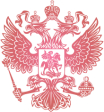 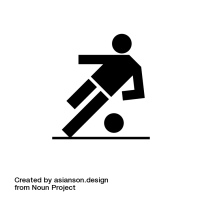 Организация культурно-массовой, физкультурной и спортивной, оздоровительной
БНЗ 2018:
БНЗ 2019: группа 3b
Корректировка Минфином России  индексации на 2018 год с 5,9% до 2,5%
3460 руб.
3390 руб.
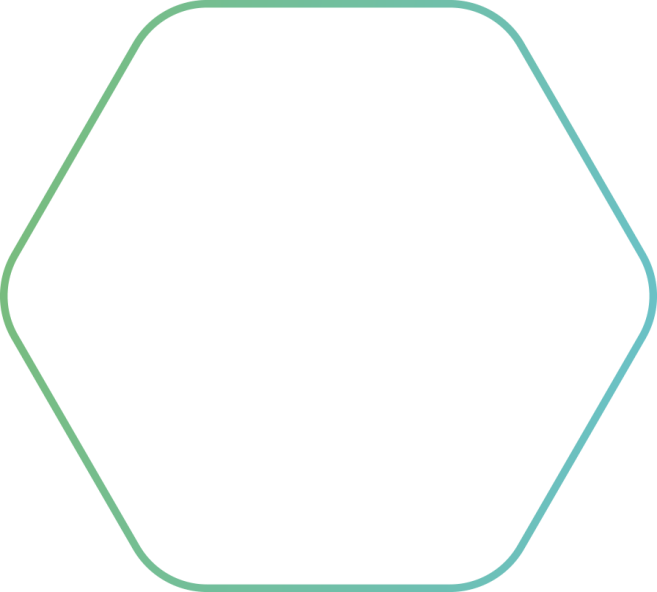 Расчет на 2019 год
ПП РФ от 17.12. 2016 г. № 1390: 
Размер академической стипендии по программам ВО
= 1484 руб.
Норматив количества стипендиальных фондов (273-ФЗ)
= 2
Средний объем социальных стипендий
= 10%
2019
год
Факторы изменения
Индексация 2018 г.
= 2,5% (8 мес.)
Индексация 2019 г.
= 4,3% (4 мес)
[Speaker Notes: Далее на слайдах будет показано, как изменился расчет Минобрнауки России после применения компромиссного варианта расчета: уровень 2017 год + 4% индексации. Как мы увидим на слайдах, ситуация различается по разным составляющим:

По ряду составляющих результаты расчета по обоим вариантам совпали, по каким-то даже выросли, но по большинству составляющих применение компромиссного варианта привело к снижению затрат. 

На этом слайде показан расчет затрат на ФОТ ППС , который согласован с Минфином. 
При этом в замечаниях Минфина изначально содержалось предложение снизить ФОП ППС у четом доли внебюджетных доходов вузов – в среднем на 35%. Однако Минобрнауки России обосновал нецелесообразность такого подхода.]
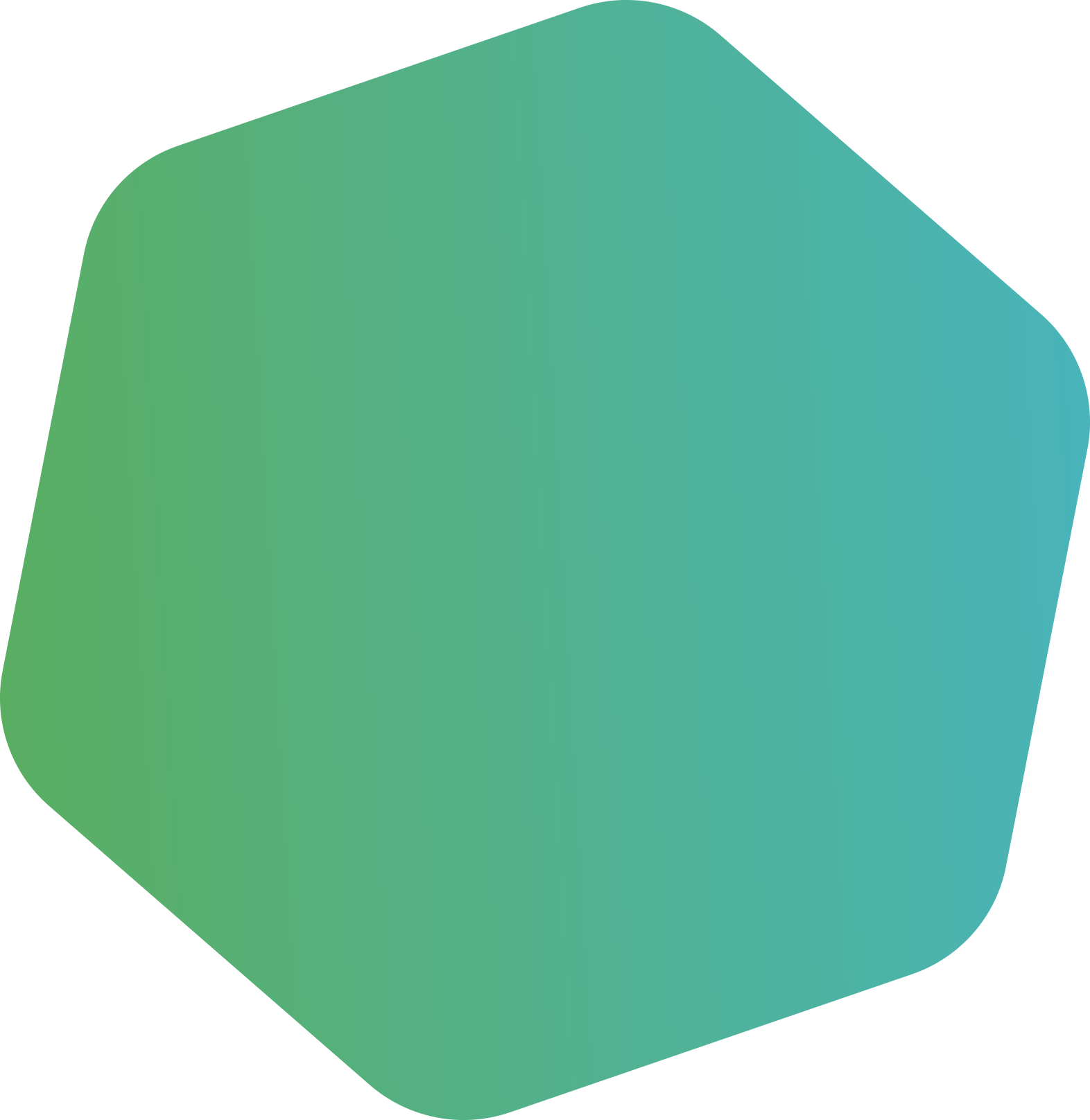 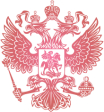 СПАСИБО ЗА ВНИМАНИЕ!
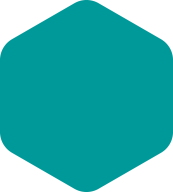